Les Sports Olympiques, The Je Joue’s
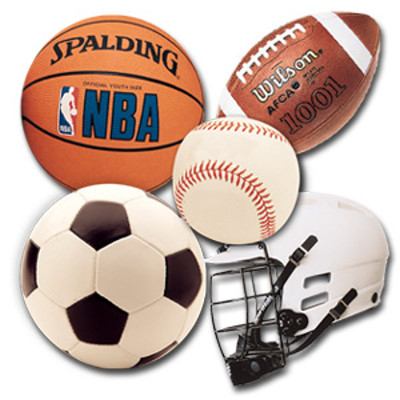 By Tom Barnes
Je joue au foot
J’adore le foot.
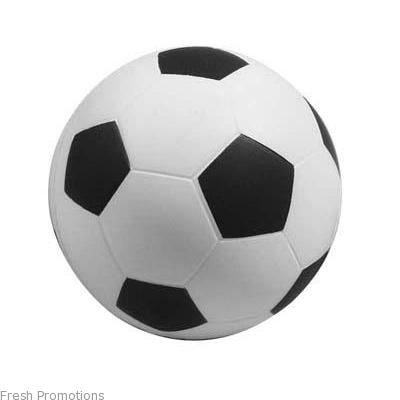 Je joue au volleyball
J’aime le volleyball
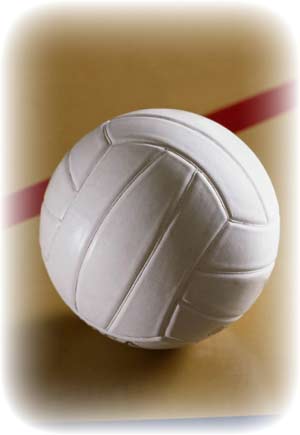 Je joue au rugby
J’adore le rugby c’est super
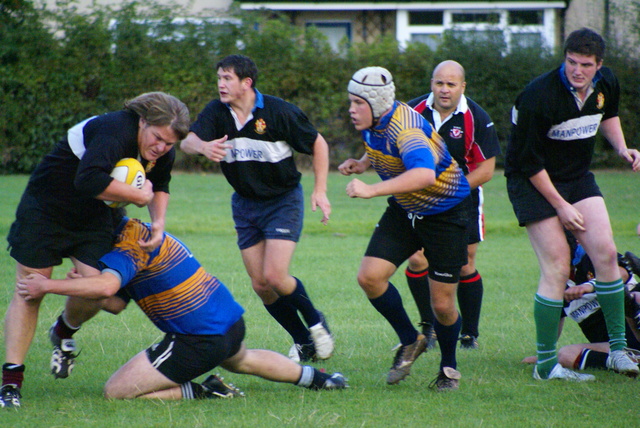 Je joue au tennis
J’aime le tennis c’est super!
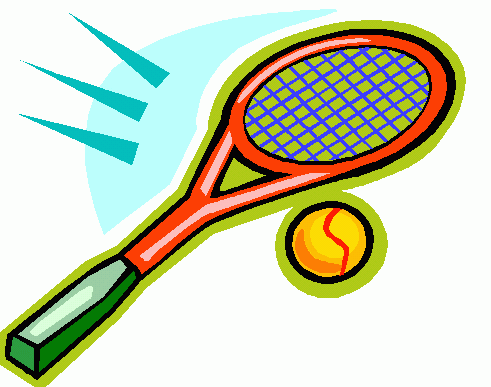 Je joue au cricket
Je n’aime pas cricket parce que c’est fatigant.
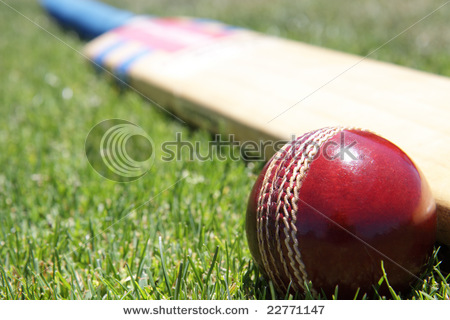 Je joue au basket
J’adore le basket parce que c’est fantastique et super!
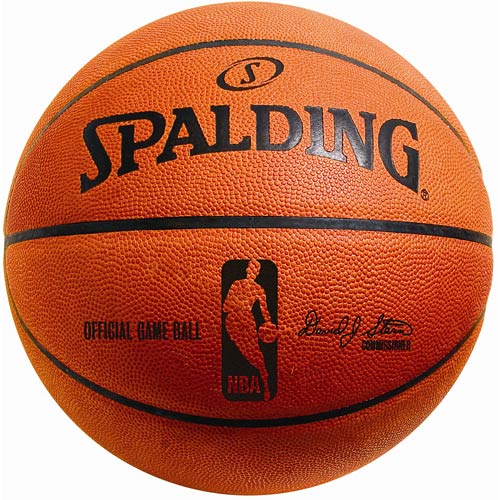